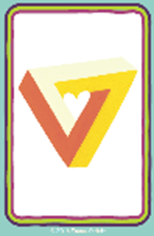 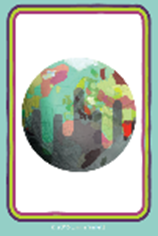 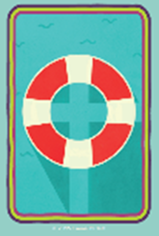 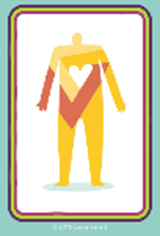 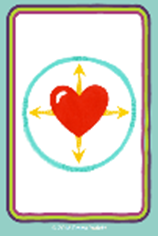 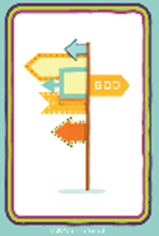 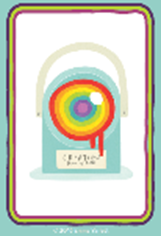 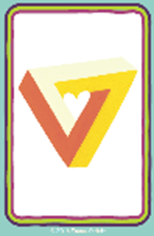 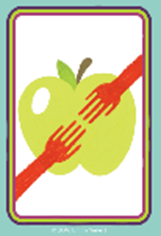 With the person next to you think about Christmas. 

Write down as many words to do with Christmas as you can think of
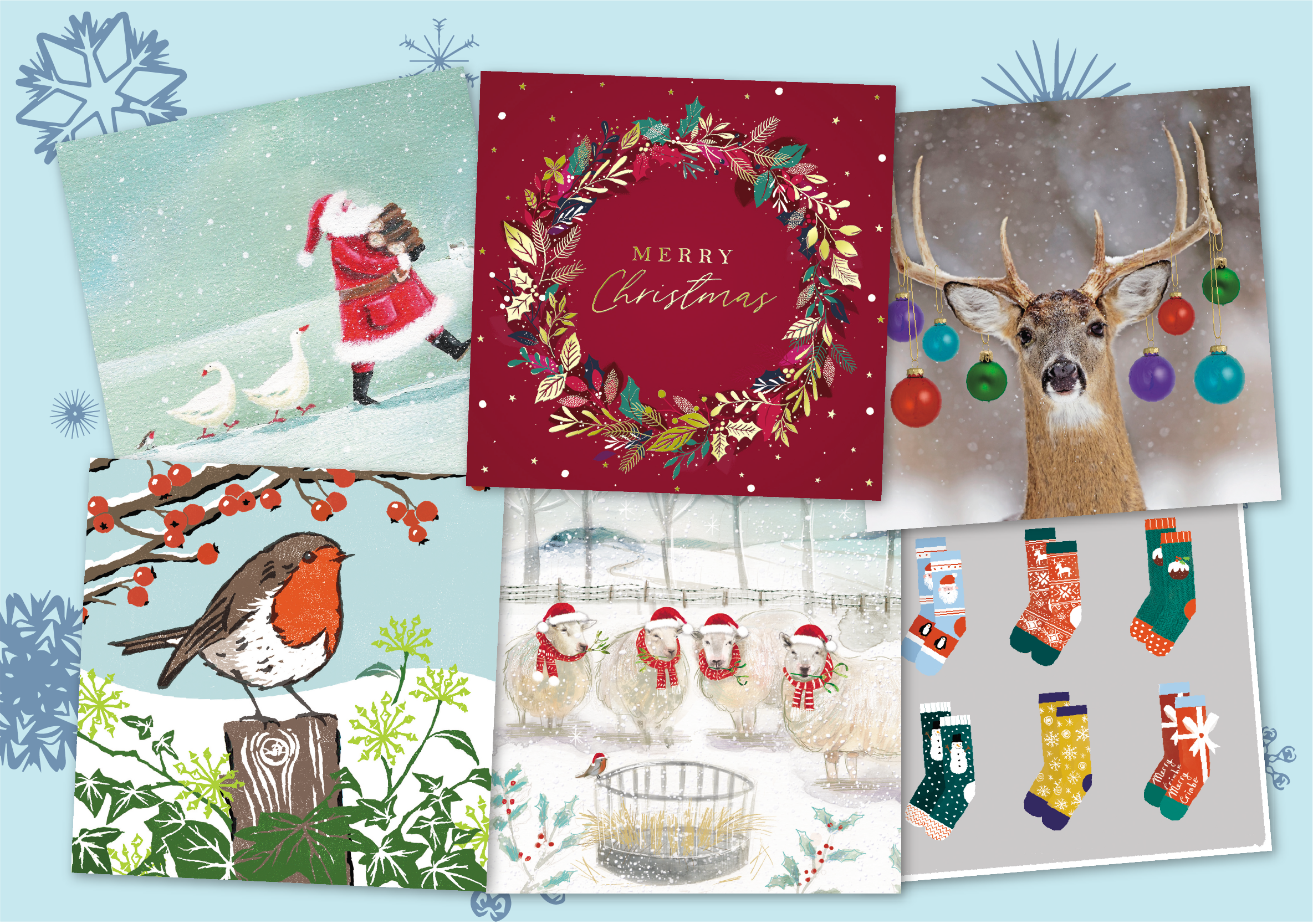 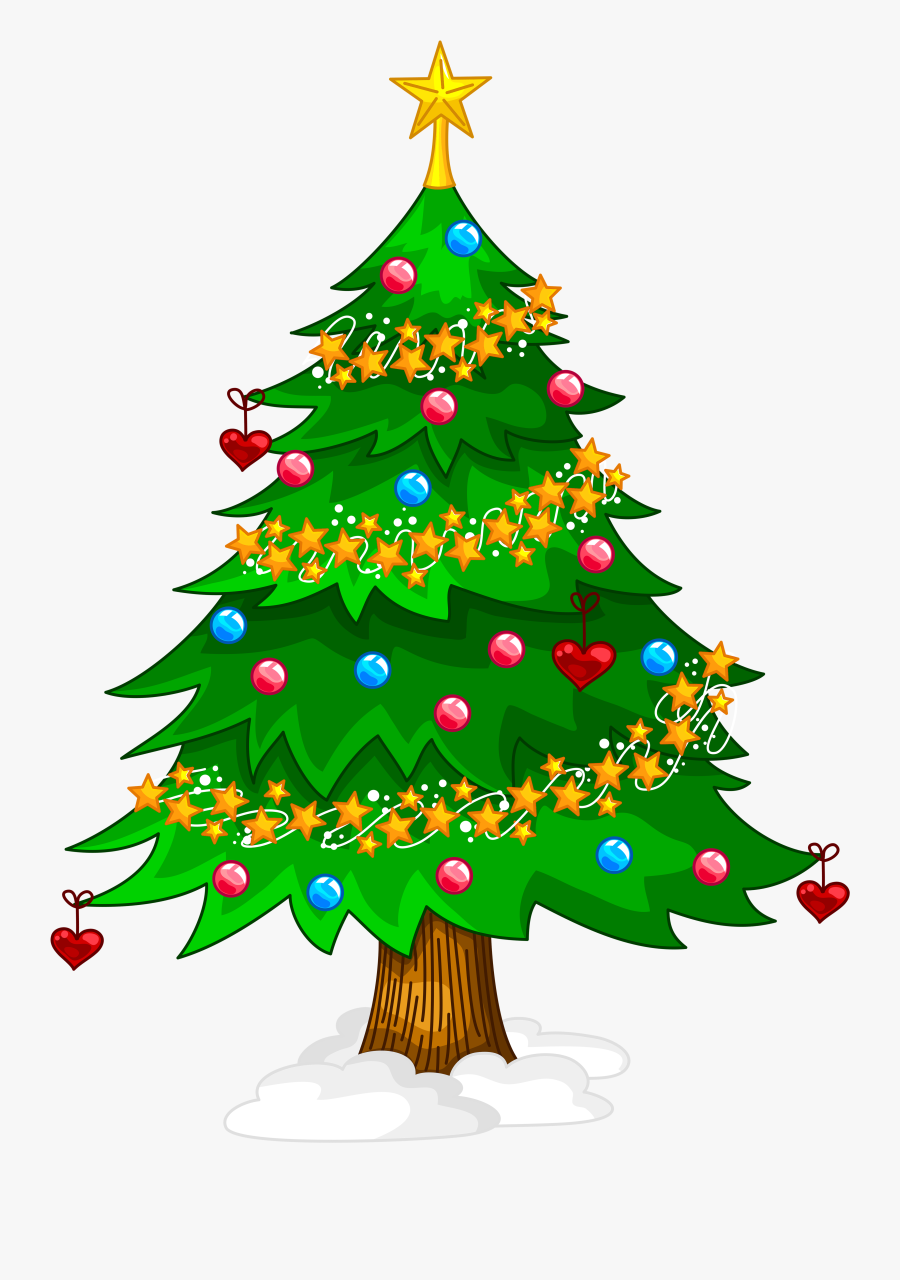 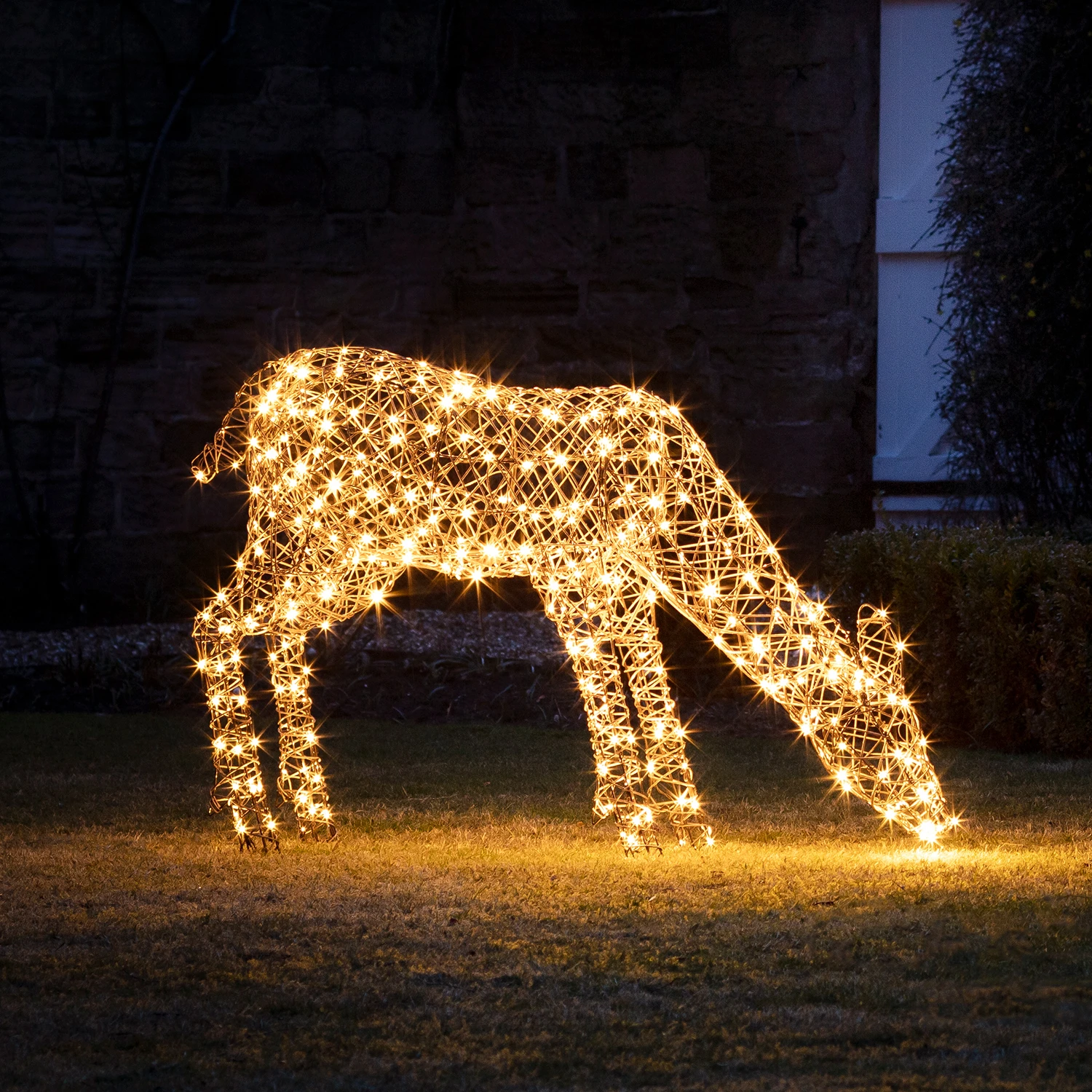 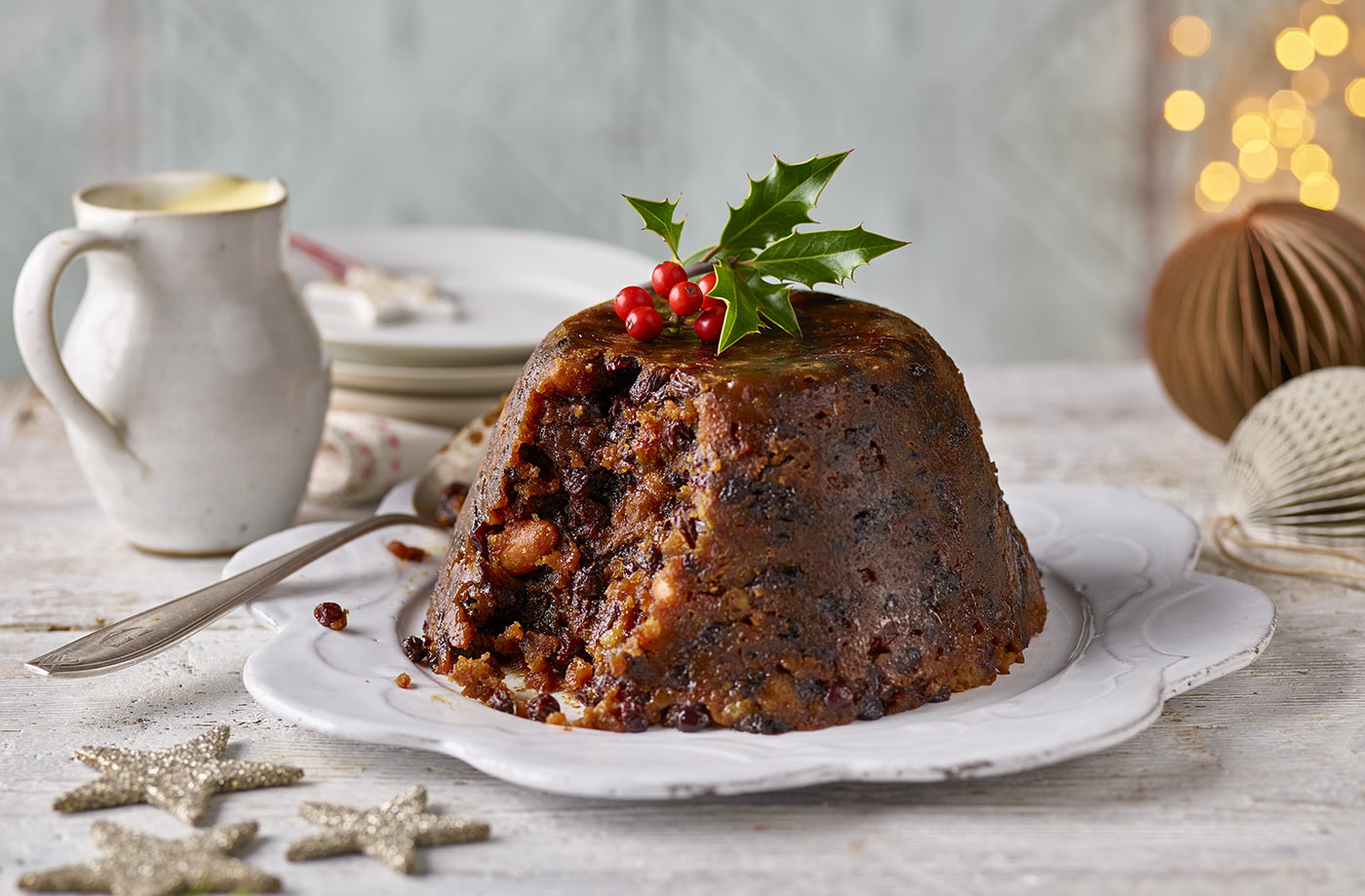 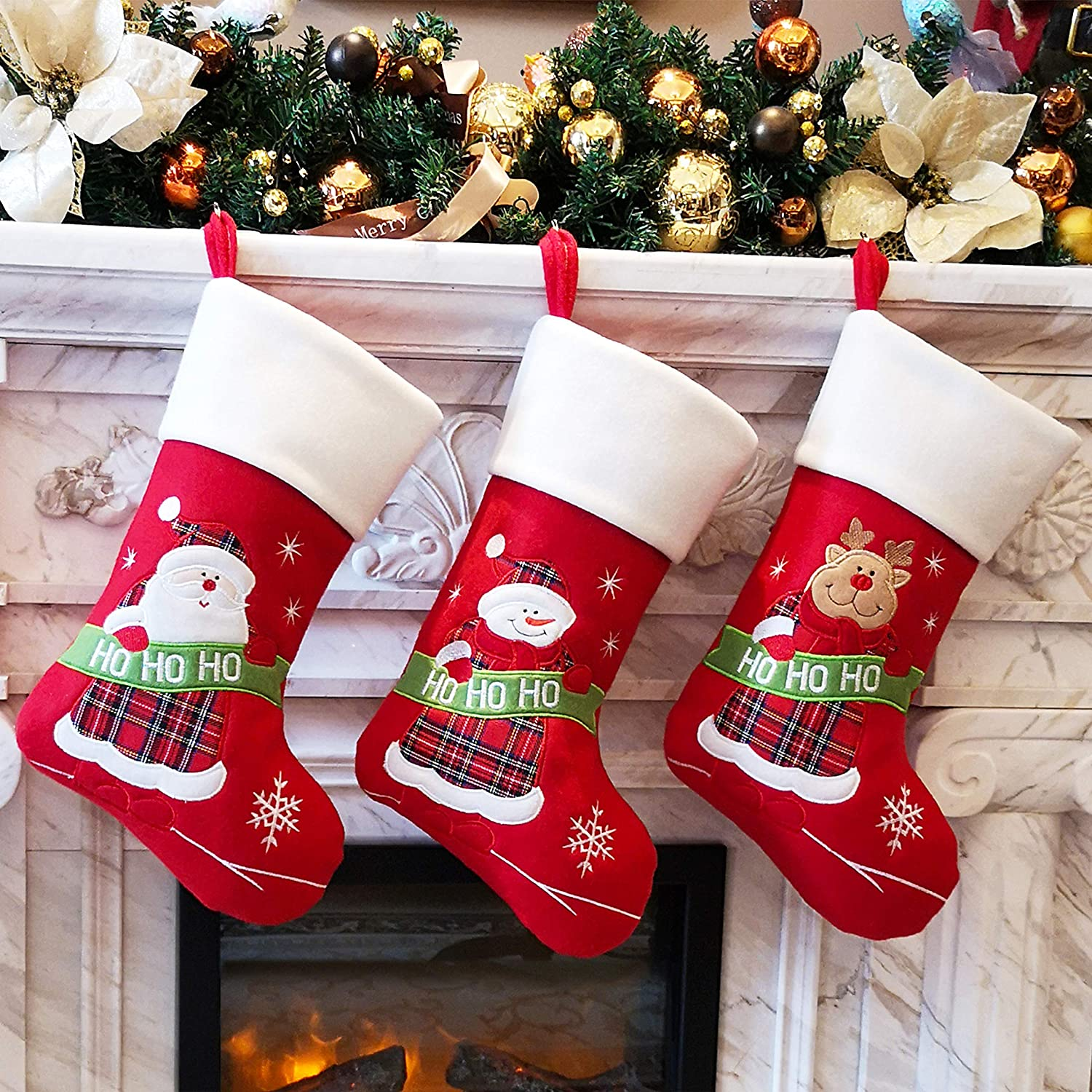 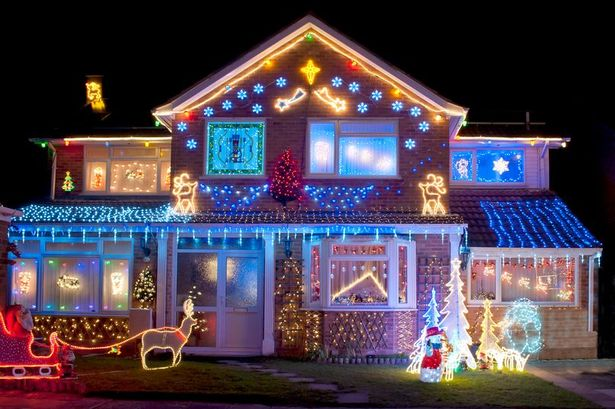 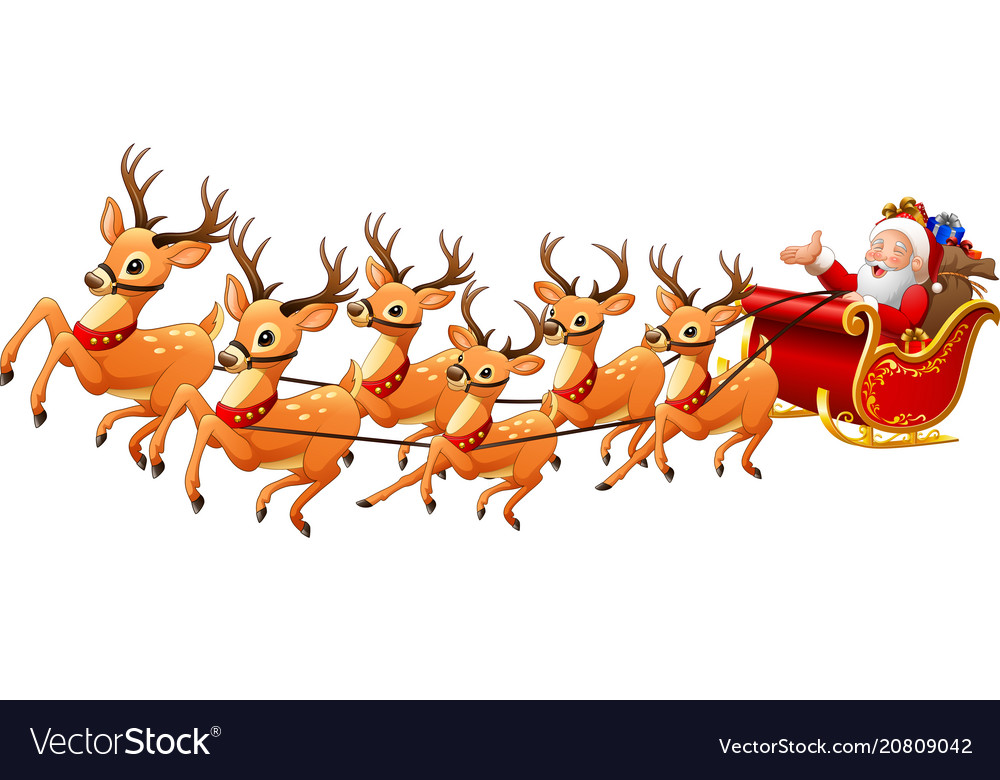 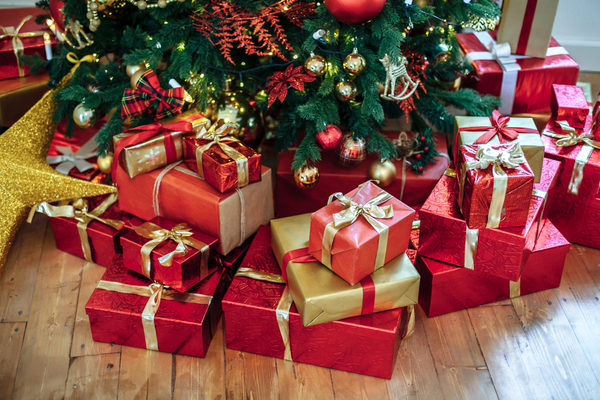 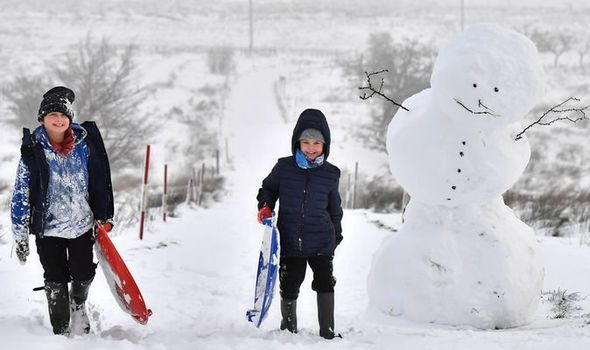 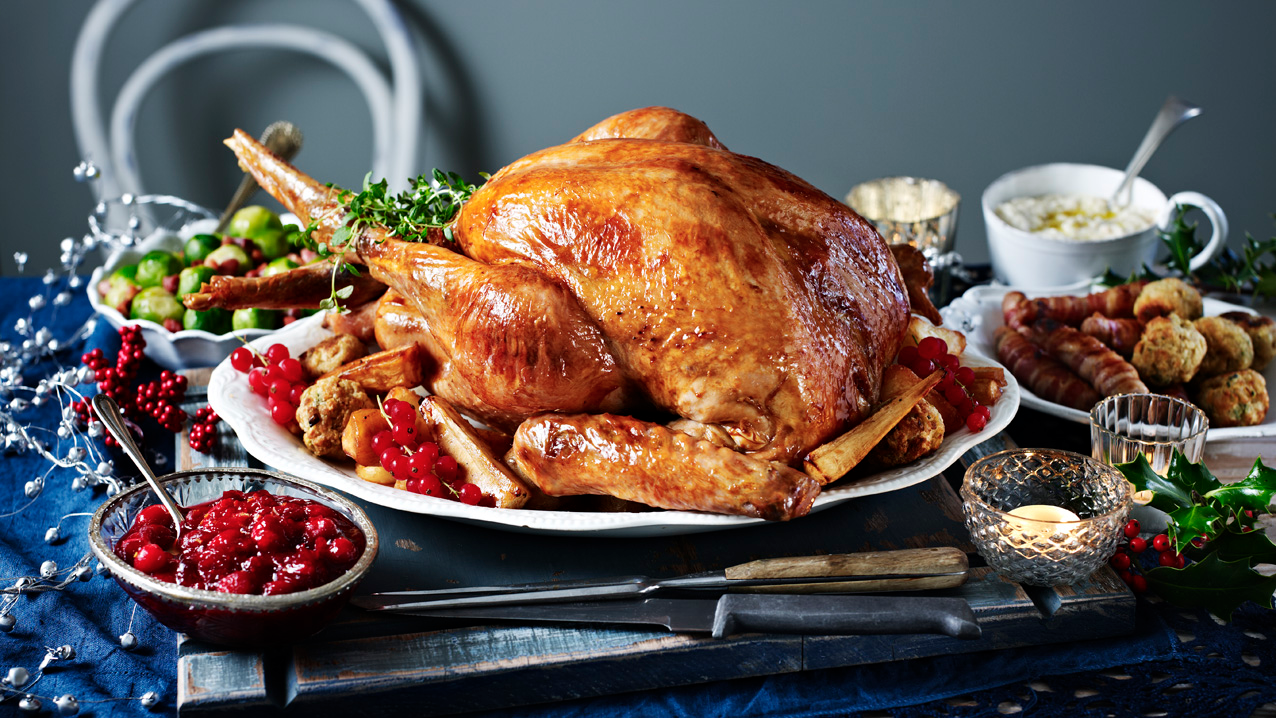 Please sort your words into two lists:

Words about Jesus and Christianity?

Words that are not?

What does that tell you about how people think about Christmas?
Some Christians have made advertising campaigns about the true meaning of Christmas.
https://youtu.be/6PqTmyjqIzg
https://www.youtube.com/watch?v=MOByXwK-g94

Check out the posters on the following slides and design your own advert to show the true meaning of Christmas
Can I explain what the meaning of Christmas is?
I am successful if:
I can list things to do with Christmas;
I can explain what Christians think is the meaning of Christmas;
I design an advert showing the true meaning of Christmas.
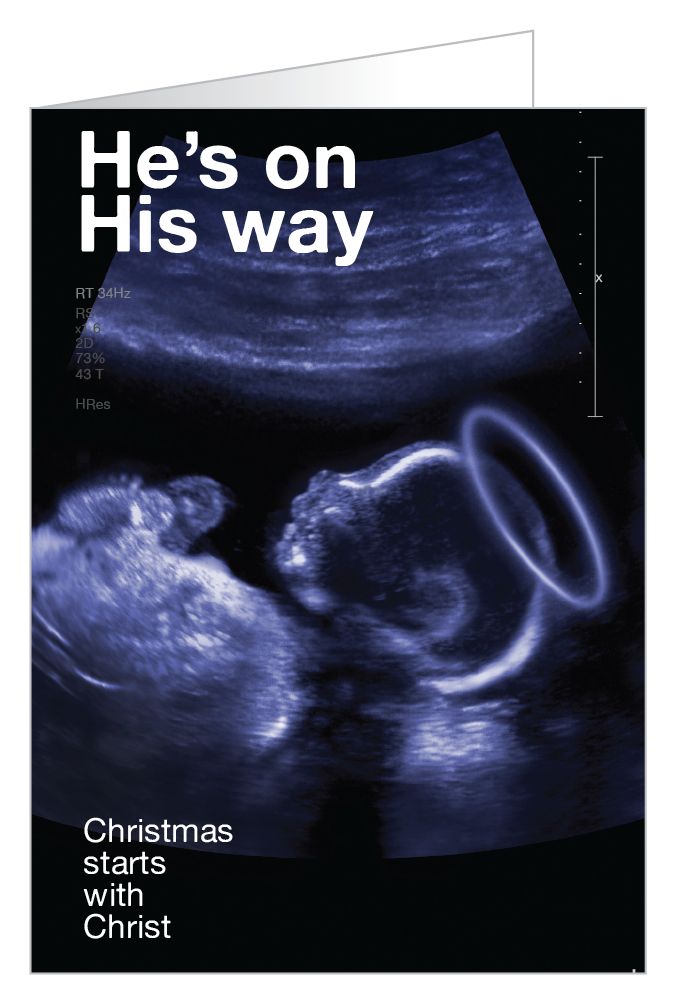 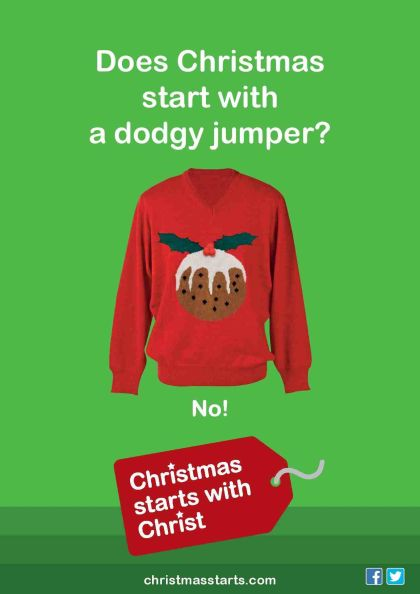 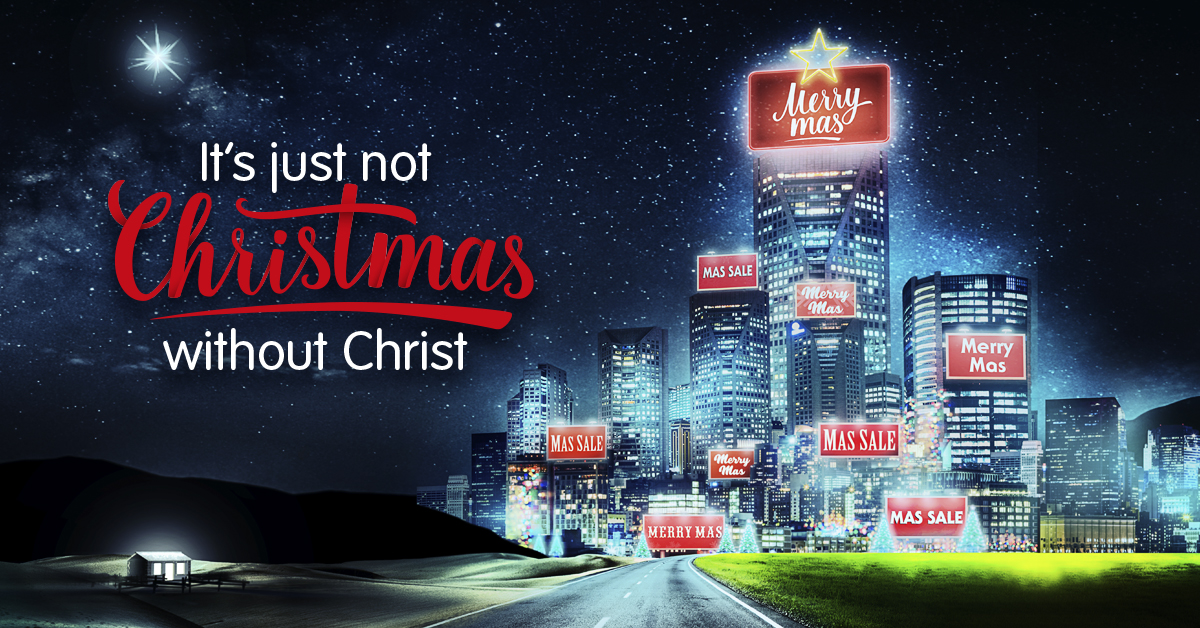 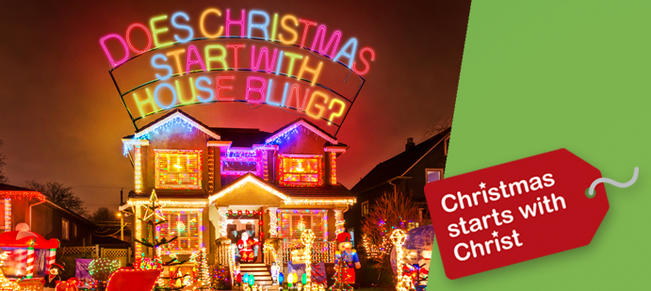 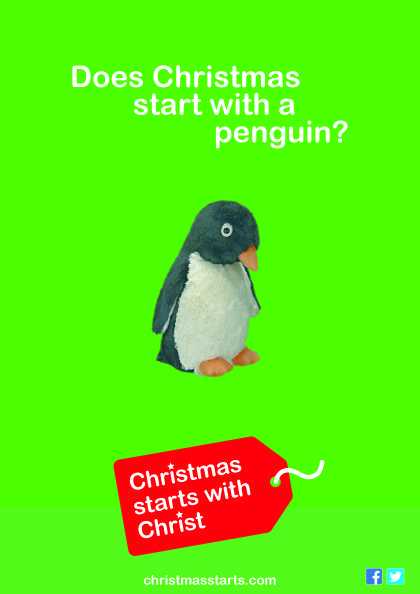 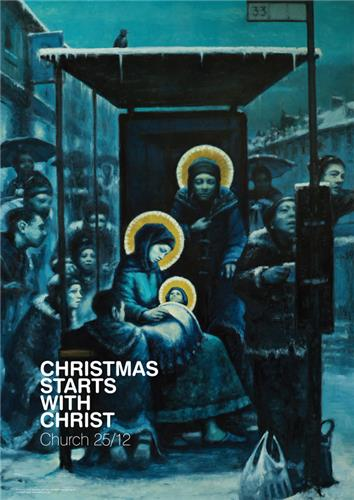 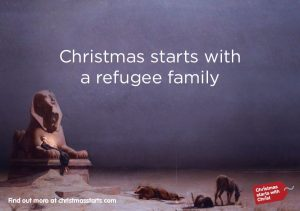